КОНЦЕПЦИЯ РАЗВИТИЯ ПСИХОЛОГИЧЕСКОЙ СЛУЖБЫ  В  СИСТЕМЕ ОБРАЗОВАНИЯ  РОССИЙСКОЙ  ФЕДЕРАЦИИ
Оксана Александровна Сидоренко, к.пед.н., доцент, зав. кафедрой общей и специальной педагогики и психологии КК ИПК
Контекст политики
Национальный проект «Образование»
Закон «Об образовании в Российской Федерации» (от 29 декабря 2012 г. N 273-ФЗ)
ФГОС дошкольного, начального, основного общего, среднего образования
Концепция развития психологической службы в системе образования в РФ на период до 2025 года (утверждена Минобрнауки России от 19.12.2017)
План мероприятий по реализации концепции развития психологической службы в системе образования в РФ на период до 2025 года (май 2018)
Проект положения о психологической службе в системе образования РФ представлен к обсуждению
Письмо о главном  внештатном психологе в системе образования субъекта РФ (июнь 2018)  
Методические рекомендации «Система функционирования психологических служб в общеобразовательных организациях» (утверждены Министерством просвещения РФ, распоряжение № Р-193 от 28.12.2020)
На базе российской академии образования создан федеральный ресурсный центр психологической службы в системе образования
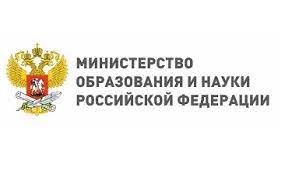 Концепцияразвития психологической службы в системе образования в Российской Федерации на период до 2025 года

Цель Концепции 
определение стратегии развития психологической службы в системе образования Российской Федерации на основе преемственности позитивного опыта работы и интеграции достижений современной психологической науки и практики с учетом имеющихся региональных практик психологических служб для обеспечения снижения рисков дезадаптации и десоциализации обучающихся
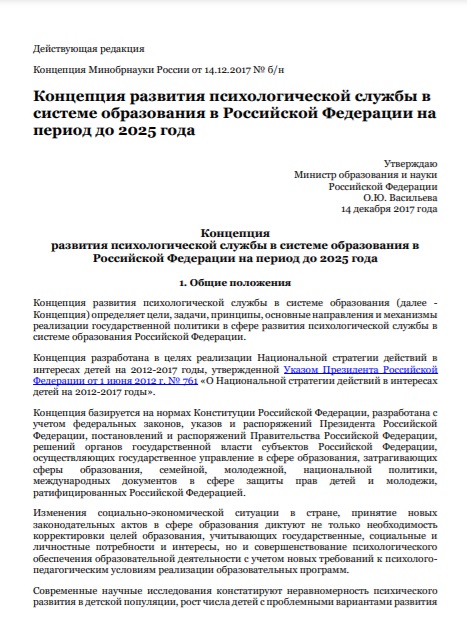 Задачи Концепции: 

-разработка и совершенствование нормативной правовой, научно-методической, организационно-управленческой и информационной базы по организации психологической, психолого-педагогической, социальной помощи всем участникам образовательных отношений с учетом лучшего отечественного и зарубежного опыта для обеспечения единства Службы с учетом специфики субъектов Российской Федерации;
-обеспечение качества подготовки и повышения квалификации специалистов, оказывающих  профессиональную помощь обучающимся, а также эффективной системы их внутриведомственного и межведомственного взаимодействия;
-разработка стандартов оказания профессиональной помощи обучающимся.
Понятие психологической службы
Психологическая служба в системе образования (Служба) - организационная структура, в состав которой входят психологи, педагоги-психологи, центры психолого-педагогической, медицинской и социальной помощи (ППМС-центры), психолого-медико-педагогические комиссии (ПМПК), научные организации, осуществляющие научные исследования и разработки в интересах Службы, образовательные организации высшего образования, осуществляющие подготовку кадров для Службы
Проблемы службы
значительная неравномерность уровня и качества оказания профессиональной помощи, а также состояние ее инфраструктуры в субъектах Российской Федерации; 
отсутствие единого подхода в определении целей, задач, содержания, методов работы Службы, места и статуса психолога в системе образования; 
отсутствие стандартов оказания профессиональной помощи, включая стандарт применения диагностического инструментария; 
отсутствие единой системы повышения квалификации специалистов Службы; несформированность единой системы взаимодействия при оказании профессиональной помощи на разных уровнях образования; 
отсутствие в системе образования необходимого количества психологов, педагогов-психологов;
 несогласованность профессиональных позиций психологов и их функциональная разобщенность;
слабая нормативно-правовая база, недостаточная материально-техническая оснащенность, слабый уровень межведомственного взаимодействия и пр.
недостаточно функционируют такие виды деятельности психолога, как экспертиза социальных проектов, психологическое проектирование и др.
В настоящее время в системе современного образования Российской Федерации не сформирована целостная, соответствующая современным вызовам профессиональная Служба, оказывающая качественную профессиональную помощь всем участникам образовательных отношений
Цель деятельности Службы
Цель деятельности Службы - профессиональное (психологическое, психолого-педагогическое, социальное) обеспечение решения стратегических задач развития образования Российской Федерации, направленное на сохранение и укрепление здоровья обучающихся, снижение рисков их дезадаптации, негативной социализации
Задачи деятельности Службы
-содействие созданию условий для сохранения и укрепления психологического и психического здоровья и развития обучающихся, оказание им психологической поддержки и содействия в трудных жизненных ситуациях;
-реализация программ преодоления трудностей в обучении; участие в проектировании и создании развивающей безопасной образовательной среды;
-проведение психологической экспертизы внедряемых программ обучения в части определения их соответствия возрастным, психофизическим особенностям, склонностям, способностям, интересам и потребностям обучающихся;
-участие в мониторинге эффективности внедряемых программ и технологий обучения;
-диагностика и контроль динамики личностного и интеллектуального развития обучающихся, их индивидуального прогресса и достижений;
-сотрудничество специалистов Службы с педагогами по вопросам обеспечения достижения личностных и метапредметных образовательных результатов;
-содействие в построении индивидуальной образовательной траектории обучающихся;
-содействие созданию условий для самостоятельного осознанного выбора обучающимися профессии (или профессиональной области) и построения личных профессиональных планов;
содействие в позитивной социализации;
-организация и участие в мероприятиях по профилактике и коррекции отклоняющегося и делинквентного  поведения детей, молодежи с учетом возрастных и индивидуальных особенностей;
-профилактика социального сиротства;
Задачи деятельности Службы
-содействие реализации программ духовно-нравственного воспитания обучающихся;
участие в развитии у обучающихся межкультурной компетентности и толерантности, профилактика ксенофобии, экстремизма, межэтнических конфликтов;
-сохранение и укрепление здоровья обучающихся, включая применение здоровьесберегающих технологий в образовательном процессе, мониторинг здоровья, оптимизацию нагрузки обучающихся, формирование культуры здоровья и здорового образа жизни, воспитание осознанного устойчивого отрицательного отношения к употреблению алкоголя, психоактивных веществ, наркотиков, табакокурению и другим вредным привычкам;
-психологическое сопровождение одаренных детей на основе создания системы психологической поддержки для реализации потенциала одаренных детей, обогащения их познавательных интересов и мотивов, формирования универсальных способов познания мира;
-психологическое сопровождение процессов коррекционно-развивающего обучения, воспитания, социальной адаптации и социализации обучающихся с ОВЗ, находящихся в различных образовательных условиях, средах и структурах, в том числе определение для каждого ребенка с ОВЗ образовательного маршрута, соответствующего его возможностям и образовательным потребностям;
-профессиональная помощь в преодолении школьной тревожности, страхов, фобических, аффективных и личностных расстройств;
-профилактика эмоционального выгорания, личностных и профессиональных деформаций педагогических работников;
-психологическое просвещение и консультирование родителей (законных представителей) ребенка по проблемам обучения, воспитания, развития
Приоритетные направления развития Службы
Нормативно-правовое регулирование
Нормативно-правовое регулирование - совершенствование нормативной правовой базы, регламентирующей деятельность Службы на федеральном, региональном и муниципальном уровнях, предполагает внесение изменений в законодательные акты и нормативные документы с целью приведения нормативной правовой базы деятельности Службы в соответствие с настоящей Концепцией и действующим законодательством.
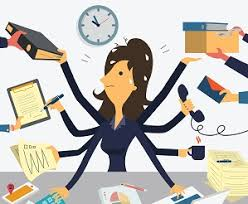 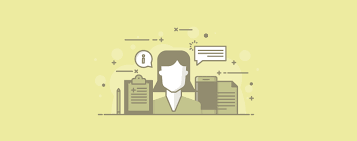 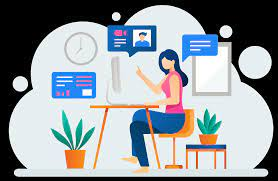 Организационно-управленческое регулирование
Организационно-управленческое обеспечение предполагает деятельность по созданию единого профессионального пространства в целях функционирования Службы (координационные органы, структуры, планы, мониторинг).
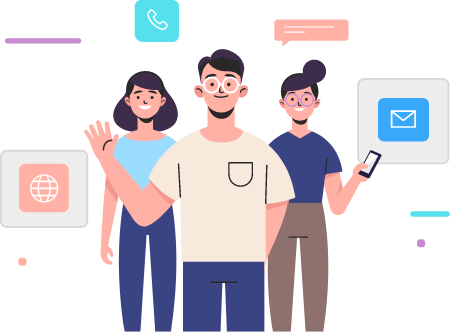 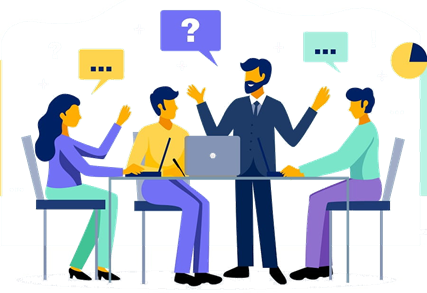 Научно-методическое обеспечение
направлено на: 
-координацию научных исследований в РФ в интересах деятельности и развития Службы;
-создание единой национальной системы стандартизированного психодиагностического инструментария в целях обеспечения качества диагностической деятельности специалистов Службы;
-организацию и проведение регулярных общероссийских популяционных исследований современных детей и молодежи в России в целях стандартизации психологических методов диагностики, оценки индивидуально-психологических и возрастных особенностей обучающихся в разные периоды обучения;
-организацию и проведение лонгитюдных исследований для оценки влияния образовательных, воспитательных, коррекционно-развивающих и коррекционно-реабилитационных технологий на психическое развитие и здоровье обучающихся;
-разработку и адаптацию методов психологической диагностики для оценки метапредметных компетенций и личностных результатов освоения образовательных программ в целях реализации требований федеральных государственных образовательных стандартов и управления качеством образования;
-разработку и адаптацию новых коррекционно-развивающих, коррекционно-реабилитационных и профилактических программ различной направленности;
-создание компьютерного диагностического, развивающего и коррекционного инструментария для обучающихся;
-разработку и внедрение оптимальных моделей организации и предоставления профессиональной помощи на разных уровнях и видах получения образования и при различных формах организации получения образования и формах обучения; 
-разработку критериев оценки эффективности деятельности  Службы
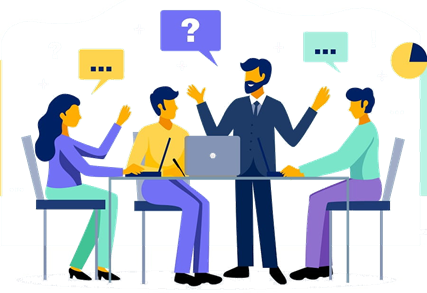 Научно-методическое обеспечение
направлено на: 
-координацию научных исследований в РФ в интересах деятельности и развития Службы;
-создание единой национальной системы стандартизированного психодиагностического инструментария в целях обеспечения качества диагностической деятельности специалистов Службы;
-организацию и проведение регулярных общероссийских популяционных исследований современных детей и молодежи в России в целях стандартизации психологических методов диагностики, оценки индивидуально-психологических и возрастных особенностей обучающихся в разные периоды обучения;
-организацию и проведение лонгитюдных исследований для оценки влияния образовательных, воспитательных, коррекционно-развивающих и коррекционно-реабилитационных технологий на психическое развитие и здоровье обучающихся;
-разработку и адаптацию методов психологической диагностики для оценки метапредметных компетенций и личностных результатов освоения образовательных программ в целях реализации требований федеральных государственных образовательных стандартов и управления качеством образования;
-разработку и адаптацию новых коррекционно-развивающих, коррекционно-реабилитационных и профилактических программ различной направленности;
-создание компьютерного диагностического, развивающего и коррекционного инструментария для обучающихся;
-разработку и внедрение оптимальных моделей организации и предоставления профессиональной помощи на разных уровнях и видах получения образования и при различных формах организации получения образования и формах обучения; 
-разработку критериев оценки эффективности деятельности  Службы
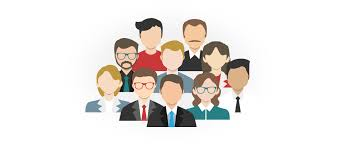 Кадровое обеспечение
Кадровое обеспечение предполагает профессиональное образование и дополнительное профессиональное образование специалистов Службы. 

Квалификация психолога, работающего в сфере образования и осуществляющего свою профессиональную деятельность в рамках Службы, должна соответствовать 7 уровню квалификации в соответствии с уровнями квалификации в целях разработки проектов профессиональных стандартов, утвержденными приказом Минтруда России от 12 апреля 2013 г. № 148н «Об утверждении уровней квалификации в целях разработки проектов профессиональных стандартов».
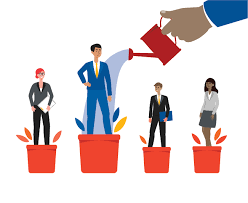 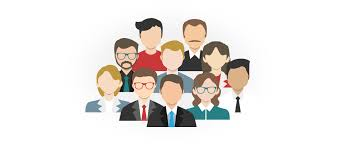 Информационное обеспечение
-создание информационного веб-портала Службы, предназначенного для всех участников образовательных отношений;

-создание единой экспериментальной веб-платформы для сбора данных, их обработки и хранения в психологическом центре обработки данных (ЦОД) для неперсонифицированных данных и разработка регламента их сбора, хранения и использования
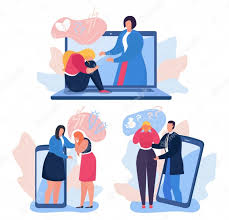 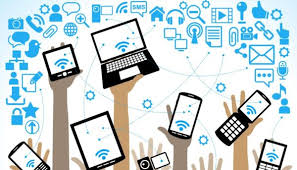 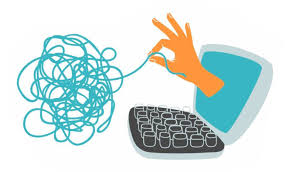 Обеспечение условий для межведомственного и внутриведомственного взаимодействия
-создание механизма межведомственного взаимодействия психологических служб разных ведомств;
-координация усилий ведомств в разработке и совершенствовании нормативно-правовой и ресурсной базы для совместной деятельности психологических служб разных ведомств
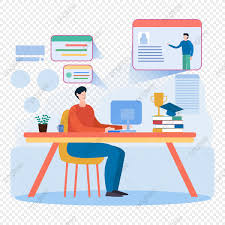 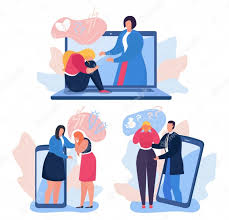 Региональный уровень
Министерство образования КК
Главный внештатный психолог КК
Краевой центр психолого-медико-социального сопровождения (ресурсный центр ПС края)
кластер партнёров
Краевые школы, детские дома
кластер научно-методического сопровождения
СФУ, КГПУ
КК ИПК
Здравоохранение
Общественные организации
МЧС
Органы опеки и попечительства
МВД, прокуратура
Муниципальный уровень
кластер диагностики и консультативной помощи
кластер методического сопровождения
Филиалы КЦПМСС
РМО педагогов-психологов
ТПМПК
ММС
Стажировочные площадки
Муниципальные ЦПМСС и ЦДиК
Уровень ОО
ППк ОО
Школьная служба медиации
Психологическая служба ОО
Психологическая служба общеобразовательной организации
Психологическая служба общеобразовательной организации (ПСОО) – организационная структура, обеспечивающая развитие личности в образовательной среде и психологическую помощь в преодолении психологических трудностей участникам образовательного процесса через профессиональную деятельность педагогов-психологов, педагогов, социальных педагогов.
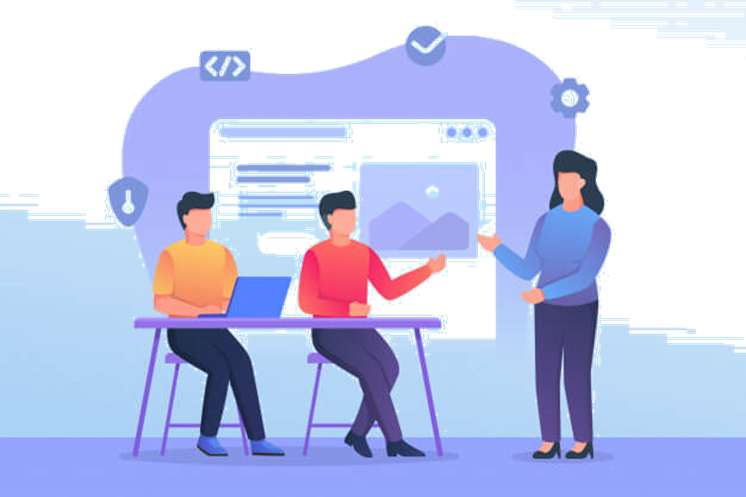 Психологическая служба общеобразовательной организации
Взаимодополняемость профессиональных позиций и знаний педагога-психолога, педагога, социального педагога в подходе к ребенку их тесное сотрудничество на равных между собой и с родителями на всех стадиях работы с отдельными детьми и детскими коллективами необходимое условие, 
-во первых эффективной работы общеобразовательной организации,
- во вторых, условие личностного развития и гармонизации психического и психологического здоровья всех субъектов образовательного процесса.
Образовательное культурное взаимодействие взрослых вводит обучающихся в социально-нормативную систему человеческих отношений служит ключевым источником развития внутренней культуры ценностно-смысловых ориентаций, обусловливает траекторию социально-психологического и личностного развития.
Деятельность ПСОО строится в соответствии с требованиями к психолого-педагогическим условиям реализации ООП, заложенными в ФГОС дошкольного, начального, основного, среднего общего образования:
преемственность содержания и форм организации образовательной деятельности, обеспечивающих реализацию ООП
учет специфики возрастного психофизического развития обучающихся
формирование и развитие психолого-педагогической компетентности обучающихся, педагогических и административных работников, родителей (законных представителей) обучающихся
вариативность направлений психолого-педагогического сопровождения участников образовательных отношений
диверсификацию уровней психолого-педагогического сопровождения
вариативность форм психолого-педагогического сопровождения участников образовательных отношений
Психологическая служба ОО
Цель: профессиональное (психологическое, психолого-педагогическое, социальное) обеспечение, направленное на сохранение и укрепление здоровья обучающихся, снижение рисков их дезадаптации, негативной социализации, реализацию заложенных в соответствующем этапе онтогенеза возможностей развития творческой индивидуальности
Задачи:
Психологическое сопровождение реализации ООП
Участие в проектировании и реализации программ, входящих в состав ООП
Повышение психологической компетентности участников образовательного процесса
Организация и участие в мероприятиях по профилактике и коррекции отклоняющегося поведения (агрессивного, деструктивного, суицидального и т.д.) и противоправного поведения, школьной тревожности обучающихся с учетом возрастных и индивидуальных особенностей; социального сиротства, ксенофобии, экстремизма, межэтнических конфликтов
Профилактика эмоционального выгорания – личностных и профессиональных деформаций педагогов общеобразовательной организации
Взаимодействие с педагогическим коллективом/классными руководителями, администрацией, ППк, ПМПК, советом профилактики, с образовательными организациями, учреждениями и организациями здравоохранения и социальной защиты населения по созданию условий для сохранения и укрепления психологического и психического здоровья обучающихся, оказание им психологической поддержки, содействие в трудных жизненных ситуациях
Психолого-педагогическое и методическое сопровождение реализации основных и дополнительных образовательных программ
Психологическая диагностика обучающихся
Профилактическая работа
Психологическое просвещение субъектов образовательного процесса
Психологическое консультирование
Принципы развития:
обеспечения единства деятельности
защиты прав и интересов детей
профессионализма
соответствия нормативно-правовым требованиям
учёт контингента обучающихся и специфики образовательного учреждения
результативности
научности и доказательности
непрерывности сопровождения
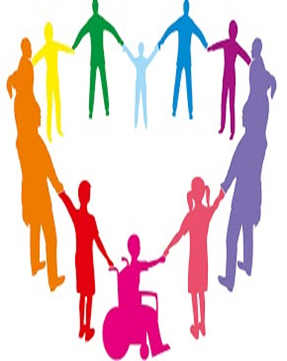 Коррекционно-развивающая работа
Основные целевые группы
Норма (нормотипичные дети и подростки с нормативным кризисом взросления)
Дети, испытывающие трудности в обучении
Категории детей, нуждающиеся в особом внимании в связи с высоким риском уязвимости:
3.1 Дети, находящиеся в трудной жизненной ситуации:
Дети-сироты и дети, оставшиеся без попечения родителей
Обучающиеся с ОВЗ, дети-инвалиды
Дети с отклоняющимся поведением (девиантное поведение детей и подростков, суицидальное поведение детей и подростков)
3.2 Одаренные дети
4. Педагоги
5. Родители (законные представители).
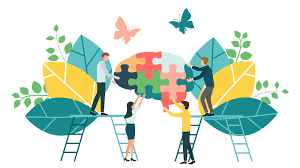 Основные целевые группы
I.Целевая группа
«Норма (нормотипичные обучающиеся: дети и подростки с нормативным кризисом развития)» 

Деятельность психологической службы общеобразовательной организации при работе с данной категорией направлена на развитие личности ребенка, раскрытие потенциала в условиях меняющейся социальной ситуации развития
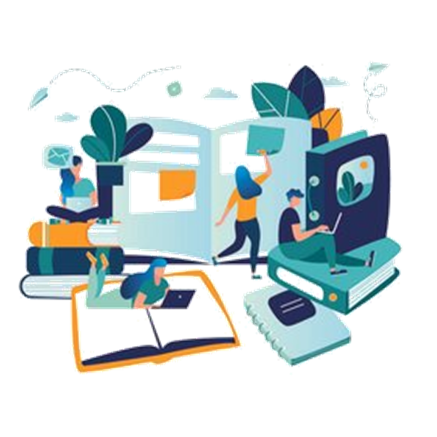 I.Целевая группа«Норма (нормотипичные обучающиеся: дети и подростки с нормативным кризисом развития)»
Программы адресной помощи обучающимся целевой группы
«Нормотипичные обучающиеся: дети и подростки с нормативного кризисом»:
– развивающие психолого-педагогические программы, включающие развитие метапредметных и личностных результатов освоения ОП;
–просветительские, профилактические психолого-педагогические программы, включающие эмоциональную, мотивационно-смысловую, межличностную и коммуникативную сферы жизнедеятельности обучающихся.
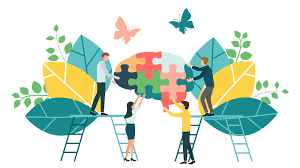 Основные целевые группы
II. Целевая группа «Дети, испытывающие трудности в обучении»

1.Трудности в сфере освоения универсальных учебных действий
2.Трудности в коммуникативной сфере (проблемы в общении со сверстниками и учителями
3. Трудности в сфере социальной адаптации
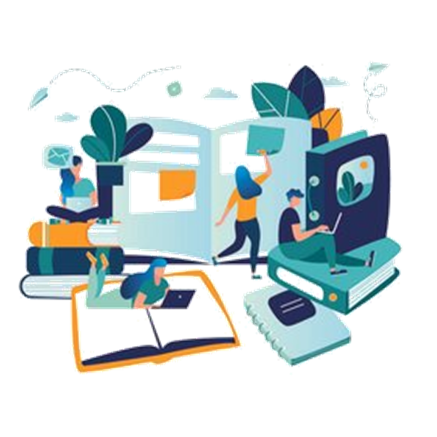 II. Целевая группа «Дети, испытывающие трудности в обучении»
Программы адресной помощи обучающимся целевой группы «Дети, испытывающие трудности в обучении»:
могут включать программы повышения мотивации обучающихся, в том числе создание условий индивидуализации образовательного процесса, приведения его в соответствие с возможностями и особенностями обучающихся, с их интересами, с ориентацией на зону ближайшего развития, на инициацию и укрепление субъектной позиции по отношению к учебной деятельности.
С целью реализации данного направления адресной помощи осуществляются:
- комплексный анализ школьной ситуации обучающихся и образовательного процесса по запросу учителей;
− организация работы  команд по психолого-педагогическому сопровождению каждого ребенка с трудностями в обучении;
− психодиагностика эмоционально-волевой, ценностно-мотивационной, коммуникативной сферы ребенка;
- организация консультативной помощи учителям, стремящимся перестроить свою работу с учениками (по запросу);
- организация индивидуальной помощи обучающимся в преодолении учебных трудностей, направленной, в том числе, на повышение учебной мотивации, преодоление трудностей социализации;
- исследование семейного аспекта снижения учебной мотивации и вовлечение родителей (законных представителей) в образовательный процесс.
Могут проектироваться программы, направленные на повышение школьного благополучия, в том числе, снижение уровня личностной тревожности обучающихся
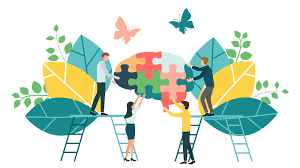 Основные целевые группы
III. Целевая группа «Категории детей, нуждающиеся в особом внимании в связи с высоким риском уязвимости, испытывающие трудности в освоении основных общеобразовательных программ, развитии и социальной адаптации»

1.1) Дети-сироты и дети, оставшиеся без попечения родителей
Дети-сироты это категория детей, которая включает в себя детей из замещающих семей, детей сирот из организаций для детей-сирот и детей, оставшихся без попечения родителей, центров помощи семье и детям
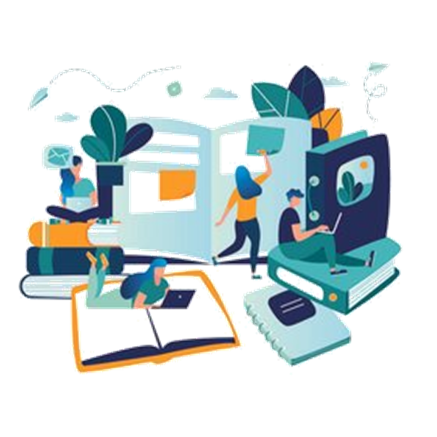 III. Целевая группа «Категории детей, нуждающиеся в особом внимании в связи с высоким риском уязвимости, испытывающие трудности в освоении основных общеобразовательных программ, развитии и социальной адаптации»
1) Дети-сироты

Программы адресной помощи обучающимся целевой группы «Дети сироты дети, оставшиеся без попечения родителей» направленные на мобилизацию внешних ресурсов обучающегося. При этом следует учитывать организационные и психолого-педагогические меры,  мероприятия по повышению конструктивного взаимодействия между школой и организацией, где воспитываются обучающиеся;  принятие совместного регламента взаимодействия школы и организации по преодолению трудной образовательной ситуации воспитанника:
− организацию работы совместных междисциплинарных (команд по психолого-педагогическому  сопровождению каждого воспитанника с трудностями в обучении);
− рассмотрение работы с каждым обучающимся как с отдельным случаем, координируемым куратором (работа со случаем);
− психодиагностику эмоционально-волевой, ценностно-мотивационной, коммуникативной сферы ребенка-сироты;
− разработку индивидуальной программы психолого-педагогического сопровождения воспитанника в образовательной организации;
− коррекционно-развивающие занятия для детей-сирот по преодолению трудностей социализации и обучения;
− организацию консультирования законных представителей (замещающей семьи) и педагогов по преодолению трудностей обучения воспитанника;
− создание группы поддержки обучающегося/воспитанника в классном коллективе, организация наставничества
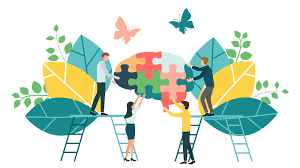 Основные целевые группы
1.2) Обучающиеся с ОВЗ, дети-инвалиды
В зависимости от нозологической группы можно выделить следующие общие психологические особенности:
1. Имеются определенные коммуникационные сложности;
2. Низкий темп познавательной деятельности;
3. Проблемы в произвольной регуляции собственной деятельности;
4. Трудности в адаптации к школьному обучению, распорядку, правилам поведения;
5. Эмоционально волевые сложности;
6. Повышенная утомляемость;
8. Негативная реакция на обучение в школе.
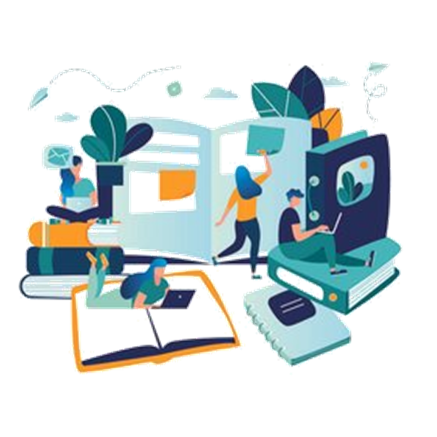 III. Целевая группа «Категории детей, нуждающиеся в особом внимании в связи с высоким риском уязвимости, испытывающие трудности в освоении основных общеобразовательных программ, развитии и социальной адаптации»
2) Дети с ОВЗ, дети с инвалидностью

Программы адресной помощи обучающимся целевой группы «Дети с ОВЗ, дети с инвалидностью» 
осуществление индивидуально ориентированной психолого-педагогической помощи в соответствии с рекомендациями  психолого-медико-педагогической комиссии ;
2) определение особых образовательных потребностей детей с ограниченными возможностями здоровья, детей-инвалидов;
3) определение особенностей организации образовательного процесса для рассматриваемой группы детей в соответствии с индивидуальными особенностями каждого ребенка
4) обеспечение дифференцированных условий образования:
–оптимальный режим учебных нагрузок;
–вариативные формы получения образования и специализированной помощи в соответствии с рекомендациями психолого-медико-педагогической комиссии – коррекционная направленность учебно-воспитательного процесса;
–учет индивидуальных особенностей ребенка;
–соблюдение комфортного  психоэмоционального режима;
5) создание условий, способствующих освоению детьми с ограниченными возможностями здоровья основной образовательной программы начального, либо основного, либо среднего общего образования и их инклюзии в образовательном учреждении;
6) использование современных педагогических технологий, в том числе информационных, компьютерных для оптимизации образовательного процесса, повышения его эффективности, доступности
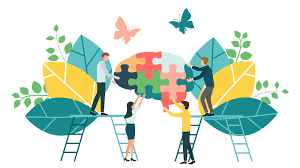 Основные целевые группы
1.3) «Дети с отклоняющимся поведением»
-дети с разными типами девиантного и делинквентного поведения;
-школьники с суицидальным поведением
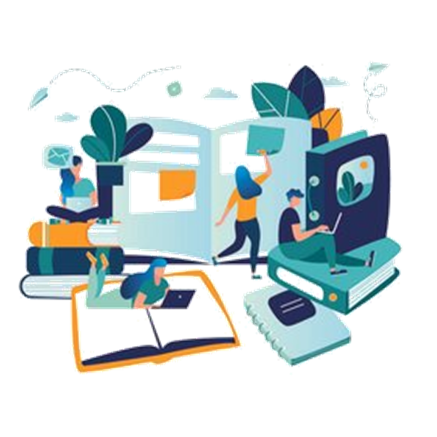 III. Целевая группа «Категории детей, нуждающиеся в особом внимании в связи с высоким риском уязвимости, испытывающие трудности в освоении основных общеобразовательных программ, развитии и социальной адаптации»
2) Дети с отклоняющимся поведением

Программы адресной помощи обучающимся целевой группы «Дети с отклоняющимся поведением» 
-сбор информации о несовершеннолетнем;
-раннее вмешательство;
-мотивирование;
-ориентирование на работу с семьей;
-организация социальной среды;
-просвещение;
-информирование;
-формирование социально важных навыков;
-формирование социальных альтернатив;
-работа со специалистами;
-создание групп социальной поддержки, в том числе сопровождение в суде;
-создание служб примирения;
-восстановительный подход к работе с несовершеннолетними.
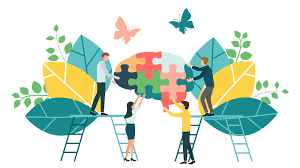 Основные целевые группы
III.2 Целевая группа «Одаренные дети» 

Основные источники возникновения проблем :
I. Опережающее познавательное развитие. Скука, потеря интереса. Проблемы саморегуляции. Трудности выбора и профессионального самоопределения
II. Диссинхрония развития. Одаренные дети могут обнаруживать ускоренное интеллектуальное развитие в сочетании с обычным (соответствующим возрасту) или даже замедленным эмоциональным или социальным развитием
III. Двойная исключительность. Сочетание высоких, иногда выдающихся способностей в одной области со слабыми способностями к отдельным аспектам школьного обучения
IV. Перфекционизм.
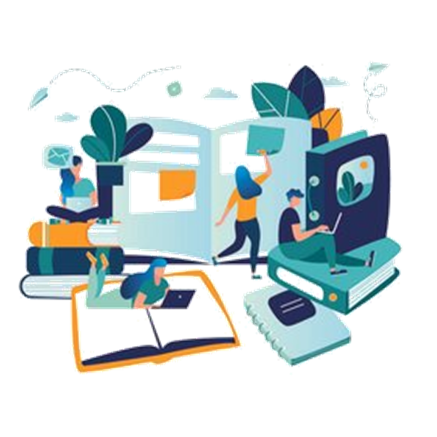 III. Целевая группа «Одаренные дети»
Программы адресной помощи обучающимся целевой группы «Одаренные дети» 

- психологическая поддержка педагогической деятельности; 
- психолого-педагогическое взаимодействие с родителями (законными представителями) обучающихся; 
- психолого-педагогическое сопровождение обучающихся, включает в себя:
− психолого-педагогическое обследование обучающихся при поступлении их в школу; 
− психолого-педагогический мониторинг интеллектуального и личностного развития обучающихся;
− психодиагностическое обследование одаренных обучающихся с трудностями в учении;
− консультационно-коррекционную деятельность по запросам учителей, родителей (законных представителей); 
− психолого-педагогическое сопровождение адаптации обучающихся к новым условиям обучения (главным образом в I и V классах); 
− психологическую помощь в профориентации и профессиональном самоопределении обучающихся средних и старших классов; 
− психолого-педагогическую поддержку проектной и исследовательской деятельности одаренных школьников; 
− психолого-педагогическую поддержку обучающихся на ЕГЭ и других экзаменах; 
− создание системы психодиагностики одаренности, соответствующей специфике общеобразовательного учреждения ..
К основным результатам оказания адресной помощи детям целевых групп в общеобразовательной организации можно отнести:
1) своевременное выявление нарушений поведения обучающихся, отклонений в развитии трудностей в обучении;
2) поддержание психологической безопасности и комфортности среды общеобразовательной организации;
3) осведомленность субъектов образовательной среды о способах получения помощи в стенах общеобразовательных организации и иных организациях;
4) сформированное доверие обучающихся к институционализированным формам помощи;
5) привитие обучающимся навыков преодоления трудных жизненных ситуаций;
6) достижение личностных и метапредметных результатов освоения основной или адаптированной образовательной программы в соответствии с подгруппами  УУД;
7) скорректированное поведение обучающихся, варьирование развития познавательной сферы, нивелирование трудностей в обучении с помощью психокоррекционных развивающих программ;
8) обеспечение соответствия компетенций содержанию деятельности у педагогов-психологов, реализующих мероприятия по профилактической работе с целевыми группами  обучающихся;
9) своевременное выявление обучающихся группы риска и оказание адресной психологической помощи;
10) повышение эффективности образовательного процесса при работе с разными категориями обучающихся.
Ожидаемые результаты реализации Концепции

-нормативно-правовое, организационно-управленческое и научно-методическое единство деятельности Службы;

-сформированная система кадрового обеспечения Службы;

-доступность, качество и полнота спектра профессиональной психологической помощи для всех категорий обучающихся независимо от места их проживания в соответствии с принятыми стандартами
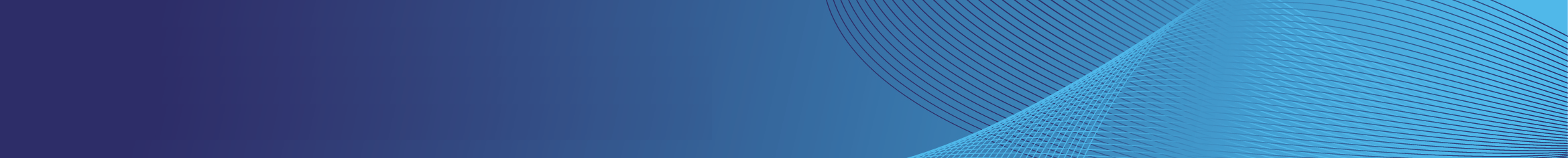 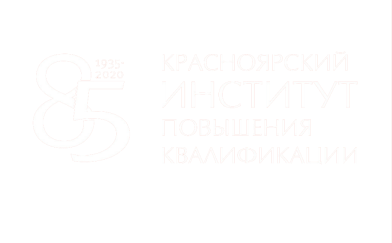 СПАСИБО ЗА ВНИМАНИЕ
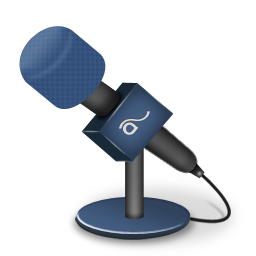 www.kipk.rukipk.rukkipk24kkipkpproi.povysheniyakvalifikatsii
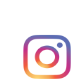 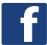 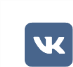 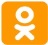